„Anulujte ty slohy. Máňa říkala, že nejsou směroplatný.“
Nováková, Fischerová, Položijová
Učit sloh?
Jakým způsobem pojmout komunikační a slohovou výuku?
Jak motivovat? 
Jak hodnotit?
Nežádoucí jevy
Podceňování přípravy 
Ustrnulé metody
Nevyužitelnost v životě
Nerespektování individuality
Jak motivovat?
Teorie + práce s textem
Praktické využití
Adekvátnost prostředků v mluvených i psaných projevech
Aktuální texty a témata
Systém plusových bodů
Propojení s jinými předměty
Speciální seminář
Žák jako individualita
Alternativní metody
Skupinové projekty
Společné psaní
Myšlenková mapa
Mapa příběhu
					…a mnoho dalších

Inspirace:
http://www.ctenarska-gramotnost.cz/tvurci-psani/tp-tipy/tp-ve-skole-1
Vhodně zvolené jazykové prostředky
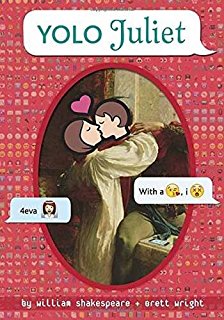 Hry s jazykem
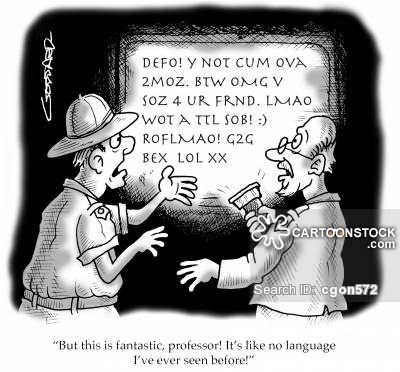 aneb tak trochu netradiční sloh…
Napište vyprávění dle obrázků
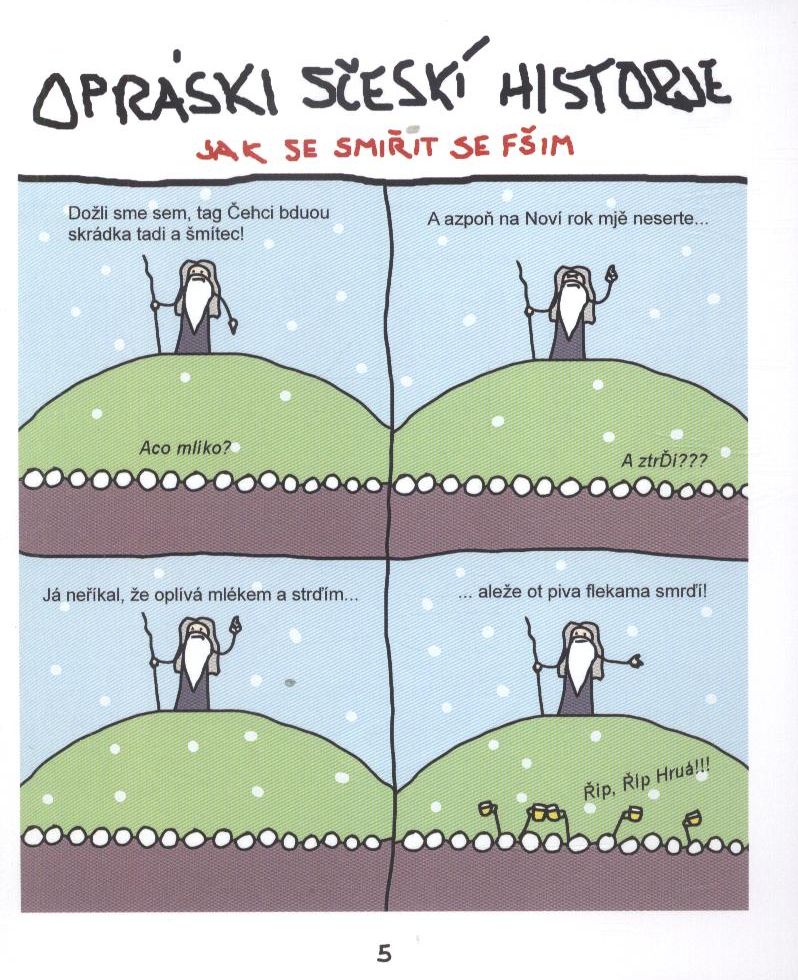 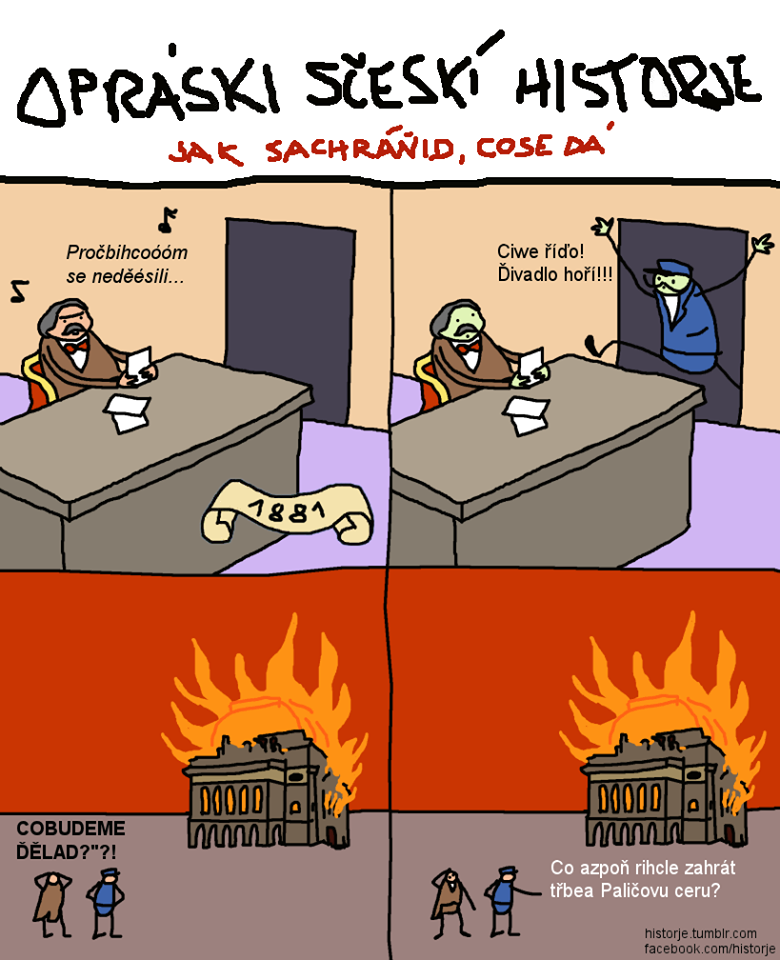 Možné úkoly
Připomíná vám to něco?
Přepište text do běžného jazyka.
Převyprávějte stejným způsobem nějaký příběh.
Šlo by to takhle hrát v divadle?
A další…
Jak na tom jsmev porovnání s ostatními
Výzkumy PISA
Testování v ČR
naposledy v r. 2015, ale čtenářská gramotnost jen okrajově (větší důraz v r. 2012)

žáci v ČR srovnatelní s průměrem zemí OECD

trochu lepší výsledky než v předchozích letech, ALE jde spíše o zastavení poklesu úrovně čtenářských dovedností žáků
mnohem lepší výsledky ve čtenářské gramotnosti u žáků 6. tříd ZŠ než 1. st. SŠ

Studenti SŠ nejvíce zaostávali v otázkách porozumění textu

Anketa o vztahu ke čtenářství: žáci 6. tříd – většinou pozitivní výroky (mám radost, když dostanu knihu jako dárek, chtěl bych mít víc času na čtení...), studenti SŠ spíše odpovídali, že čtou, jen pokud musí, nebo že čtení je nudné
Tipy pro učitelepodpora čtenářství
osmnáctidílný seriál MF Dnes na zlepšení čtenářských dovedností s tipy na kvalitní četbu
http://www.kellnerfoundation.cz/pomahame-skolam-k-uspechu/projekt/pedagogicke-inspirace/jak-naucit-deti-spravne-cist
zavedení dílny čtení, volného čtení do hodin – prostor pro souvislou četbu beletristického textu dle svého výběru, diskuse
http://clanky.rvp.cz/clanek/o/z/2719/DILNA-CTENI-V-PRAXI.html/
propojení motivace s dobročinnou činností – Čtení pomáhá
http://www.ctenipomaha.cz/
celorepublikové soutěže v dětském psaní
http://reality.skanska.cz/cs-CZ/Bambini-litera/
Zdroje
http://www.ceskaskola.cz/2013/04/matous-hutnik-vyuka-slohu-na-skolach.html
http://zpravy.idnes.cz/komentar-o-maturitnich-slohovych-pracich-fgk-/domaci.aspx?c=A120622_1795372_domaci_jw
http://zpravy.idnes.cz/sef-asociace-gymnazii-navrhuje-zruseni-povinnych-slohovek-p4m-/domaci.aspx?c=A120621_134524_domaci_jj
KRYŠKOVÁ, Lenka. Inovativní metody výuky slohu. Brno, 2011. Bakalářská práce. Masarykova univerzita
http://clanky.rvp.cz/clanek/k/l%C3%AD%C4%8Den%C3%AD/18791/MAME-RADI-SLOH.html/
http://www.csicr.cz/Prave-menu/Mezinarodni-setreni/PISA
https://www.seznam.cz/zpravy/clanek/cesti-studenti-ve-svetovem-srovnani-nestihaji-nejhure-ve-ctenarske-gramotnosti-7364